Scholarship Symposium
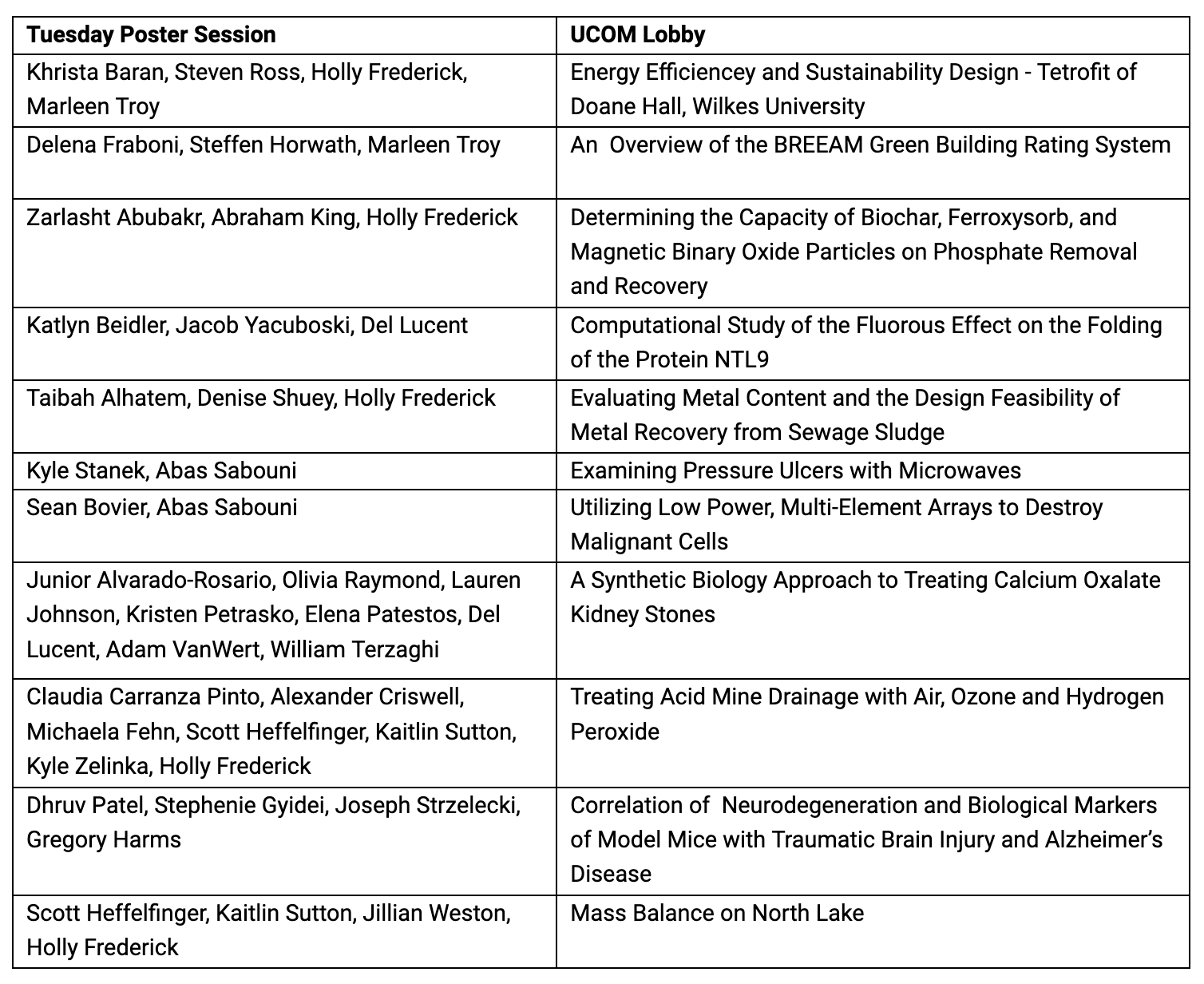 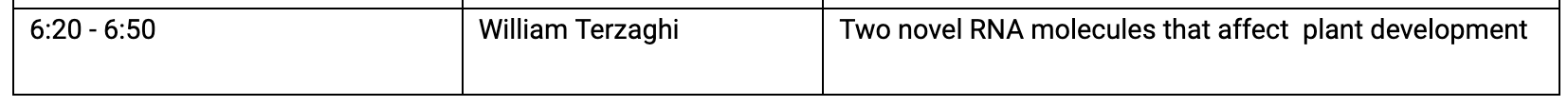 Scholarship Symposium
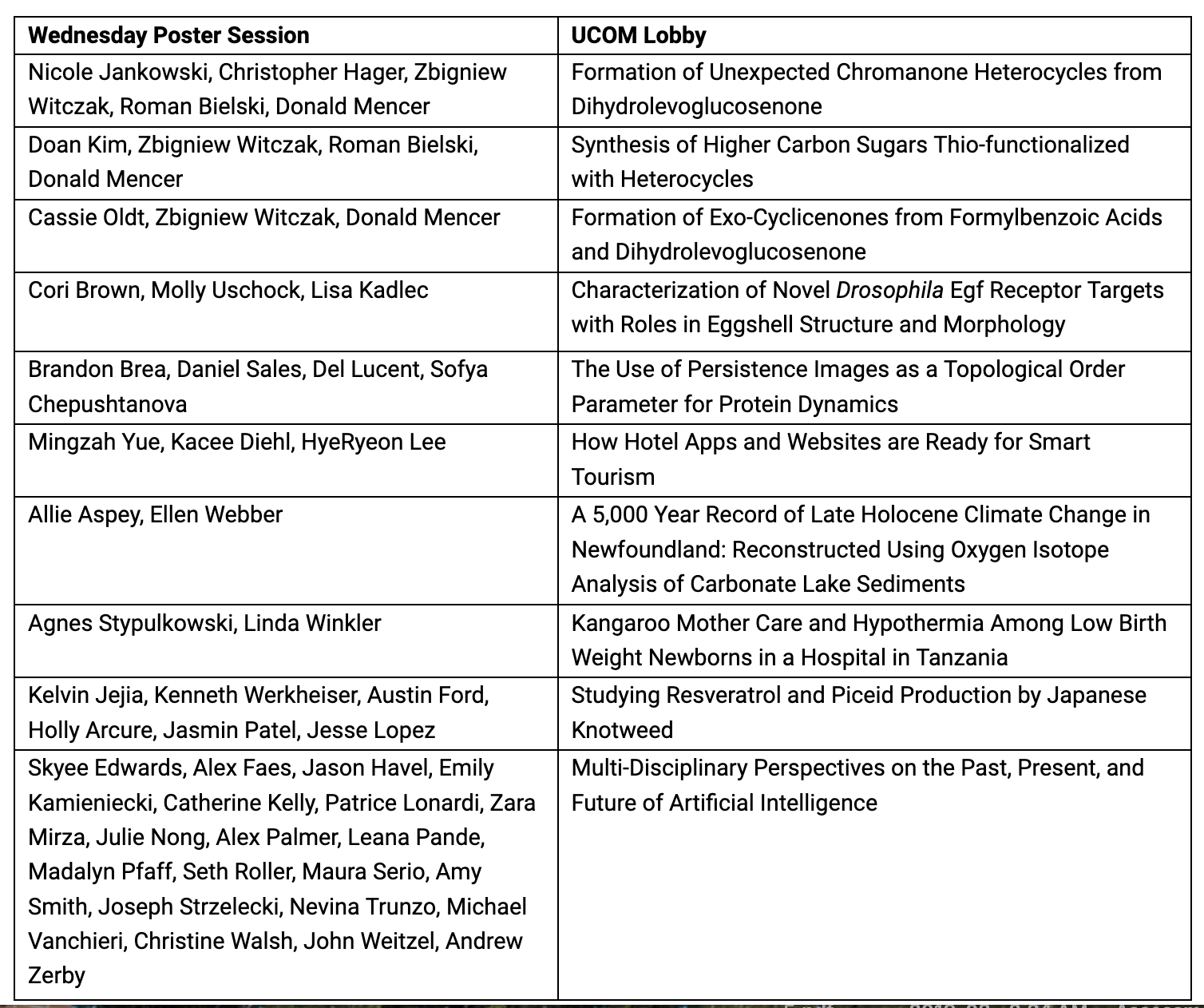 DNA repair
Need to find the damage, then fix it
3 Ways to fix it 
Direct reversal
Removal and resynthesis
Recombination
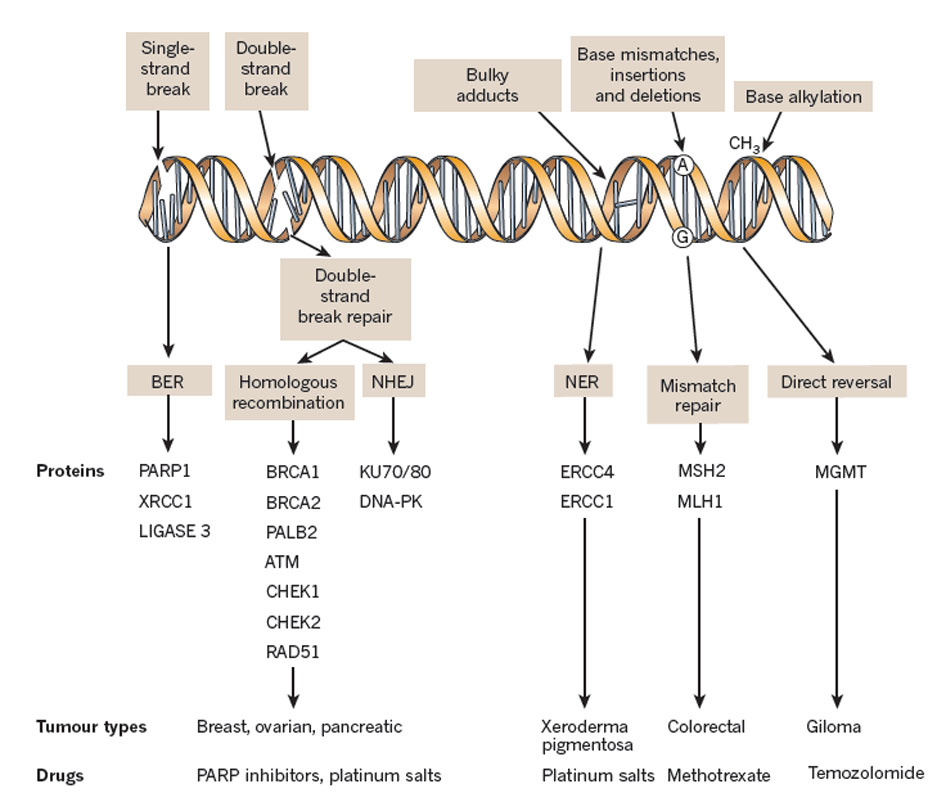 Two options: Homologous & non-homologous end joining
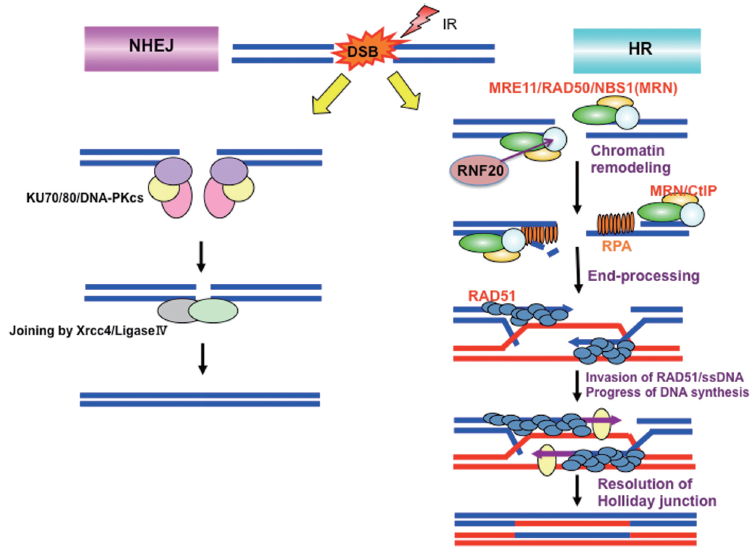 non-homologous end joining
“better than nothing”: join adjacent broken ends hoping they were originally joined
No base-pairing
4 diff. Mechs in yeast
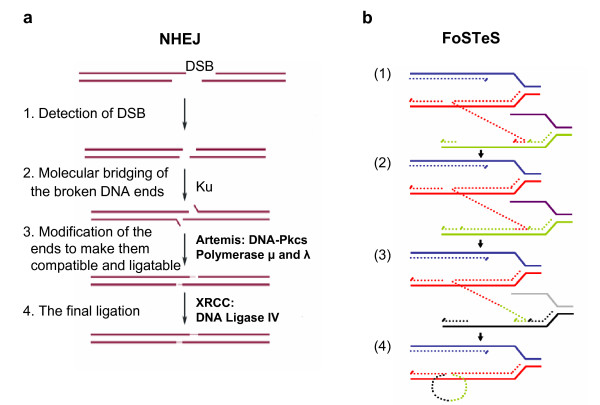 Homologous repair of 2 -strand breaks
MRN finds broken DNA
Several different mechs 
depending upon types of 
broken ends
All rely on homologous strand to
supply missing info
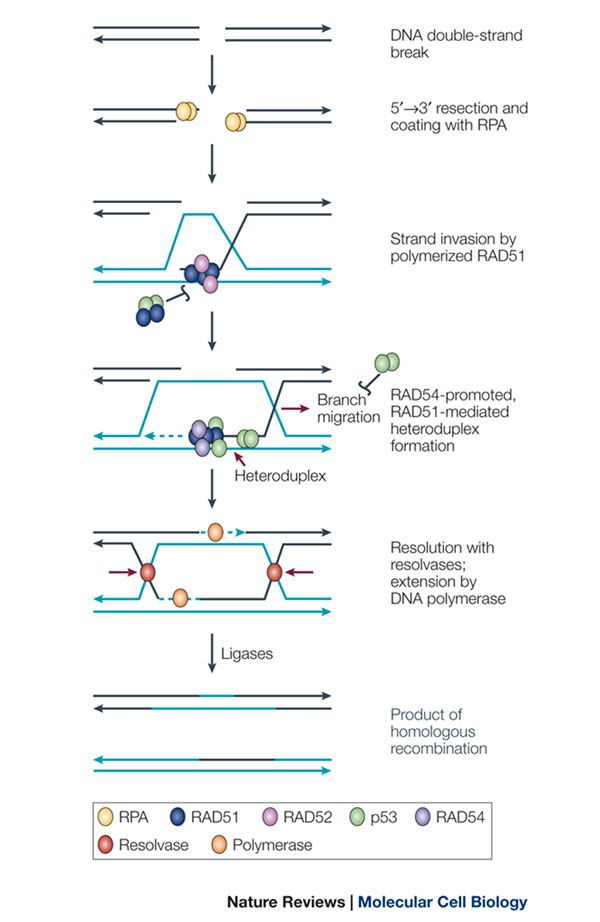 GMO vs Gene Editing
GMO: adding a new gene from a different organism
Usually also add a selectable marker to select for transgenics
Concerns about transfer to unwanted organisms
Concerns about effects on humans
Concerns about inbreeding
Concerns about unanticipated consequences

Gene editing: modifying a gene that was already there
Not (necessarily) adding extra genes
USDA won’t regulate because thinks that they ”could otherwise have been developed through traditional breeding techniques.”
[Speaker Notes: Acquired (learned) versus innate immunity]
Gene Editing
Gene editing: modifying a gene that was already there
Requires knowledge of the sequence that you wish to modify
Requires way to cut it precisely
Four types of engineered nucleases have been developed that cut specific genomic sequences
DNA repair then creates mutations while fixing the break
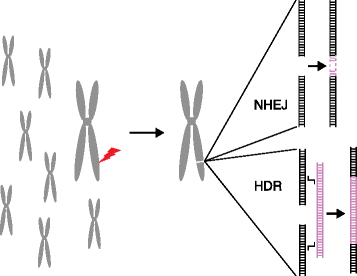 [Speaker Notes: Acquired (learned) versus innate immunity]
Gene Editing
DNA repair then creates mutations while fixing the break
Non-homologous end-joining is error-prone
Homologous DNA repair can replace DNA if a template is supplied
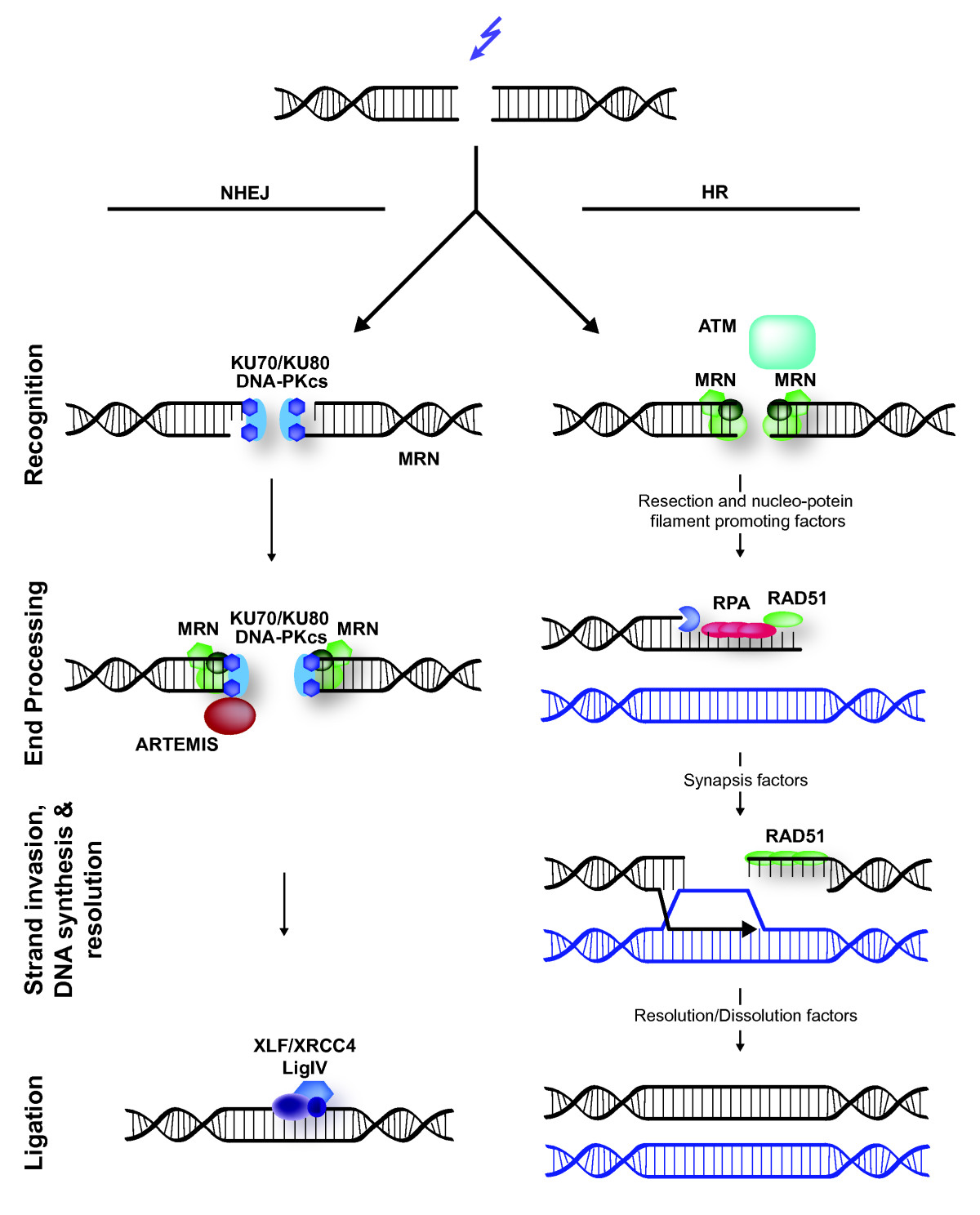 [Speaker Notes: Acquired (learned) versus innate immunity]
Gene Editing
Four types of engineered nucleases have been developed that cut specific genomic sequences
Zn- finger nucleases came first
Fuse Zn-finger DNA binding domains with a nuclease domain
Each ~30 aa finger binds 3 bp, total monomer is ~ 300 aa
1800 bp of cds to encode a heterodimer pair: small enough to deliver as mRNA or in a virus
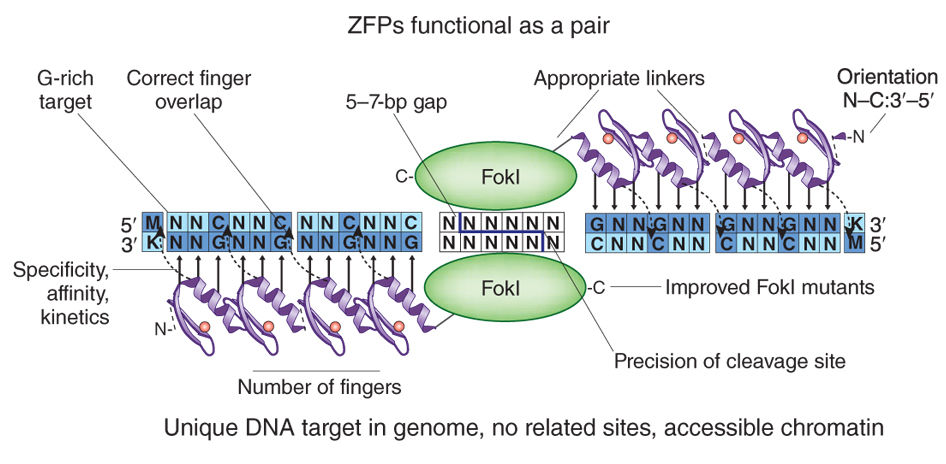 [Speaker Notes: FokI nuclease domain must dimerise to cleave
Need a spacer of 5-7 bp between binding sites]
Gene Editing
Four types of engineered nucleases have been developed that cut specific genomic sequences
Zn- finger nucleases came first
Fuse Zn-finger DNA binding domains with a nuclease domain
Each ~30 aa finger binds 3 bp
Can mix and match fingers to target specific sequences
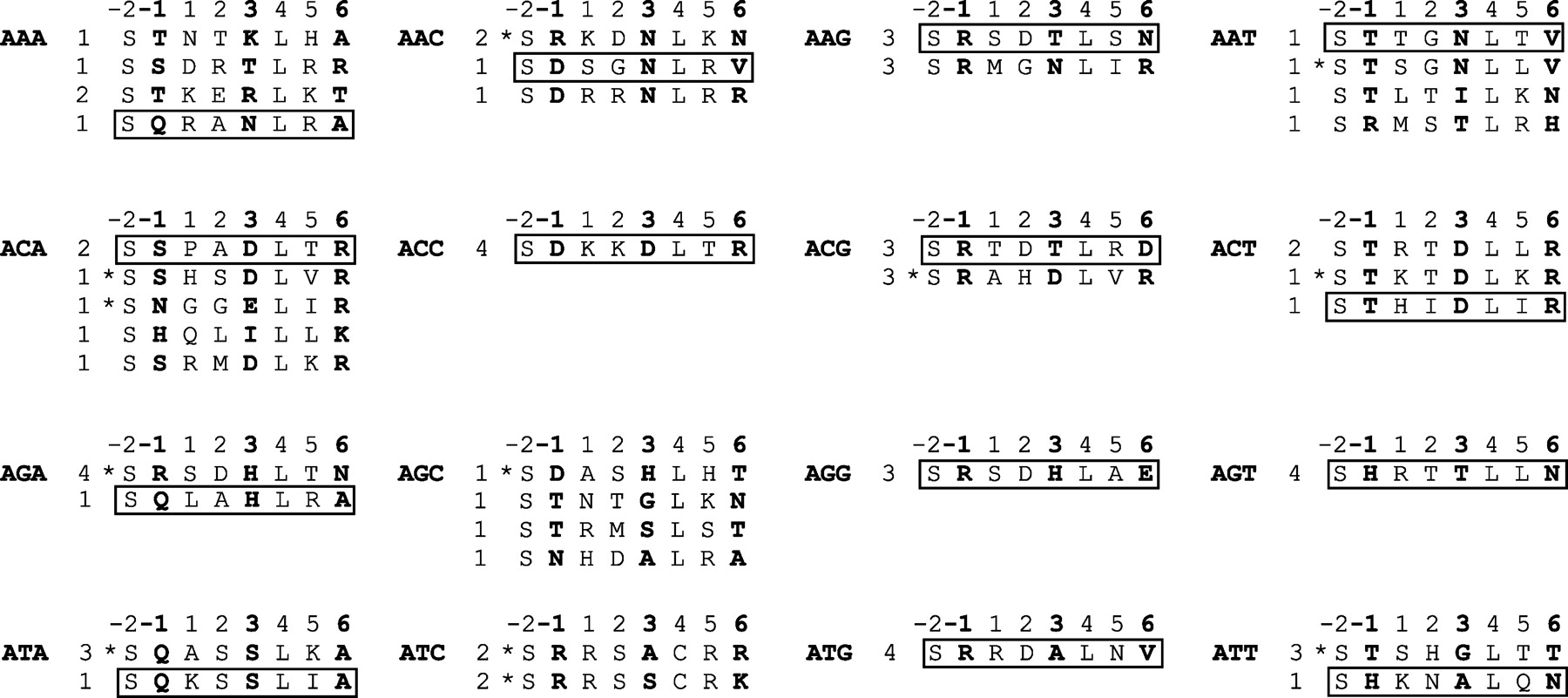 [Speaker Notes: FokI nuclease domain must dimerise to cleave
Need a spacer of 5-7 bp between binding sites]
Gene Editing
Zn- finger nucleases came first
Problems
Specificity of Zn fingers difficult to predict, must test 
Off-target cutting, especially sites that only differ by 1-2 bp
Expensive, laborious & slow to make constructs
Low efficiency, chromatin accessibility?
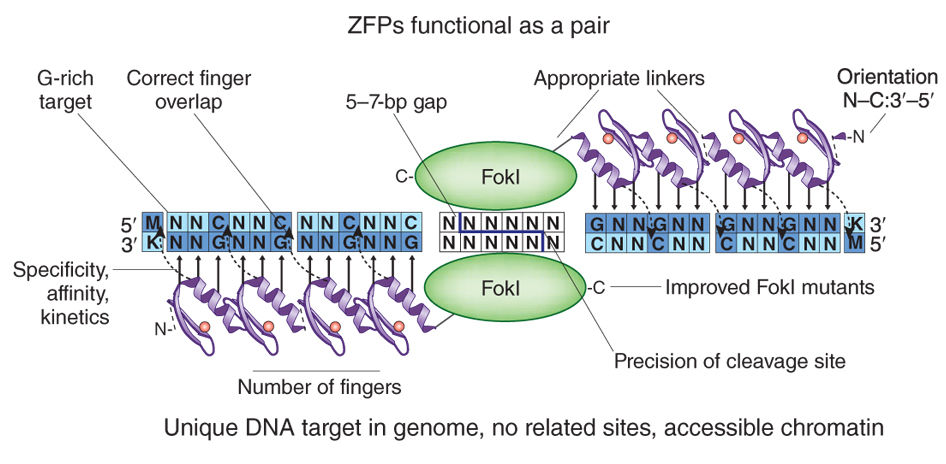 [Speaker Notes: Sepcificity varies by context]
Gene Editing
Four types of engineered nucleases have been developed that cut specific genomic sequences
Zn- finger nucleases came first
Meganucleases
R.E.s that bind and cut sites 12-40 bp long 
Only ~165 aa: can easily deliver 
Difficult to engineer to bind new sites
Binding  & cleavage sites overlap
Need to mutagenize & screen for desired specificities
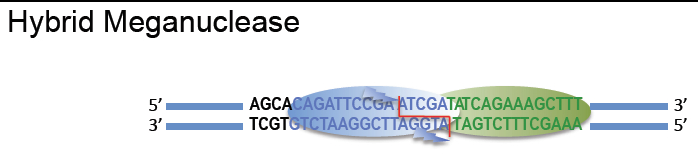 [Speaker Notes: First that were tried in plants]
Gene Editing
TALENS (Transcription activator-like effector nucleases)
Bind and activate specific plant host genes
Have 34 aa repeats that each bind a single base
Binding sites are > 30bp!
Variable residues 12 & 13 determine specificity
Can mix and match to bind any site you want!
Can fuse DNA binding domain to many functional domains
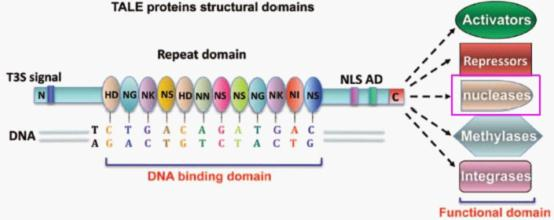 [Speaker Notes: First that were tried in plants]
Gene Editing
TALENS (Transcription activator-like effector nucleases)
Pro
Very specific: very few offsite mutations
Can target any sequence
Con
Protein is huge: difficult to deliver, usually needs transgenics
Design & synthesis is very time-consuming
Sensitive to methylation of target DNA
Inefficient
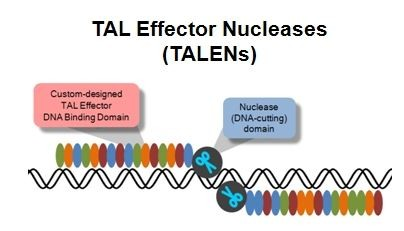 [Speaker Notes: Last November reported genome editing in potato by transient expression after Agro-infiltration.  Got editing without stable integration.]
CRISPR/Cas9 Overview
CRISPR = Clustered Regularly Interspaced Short Palindromic Repeats
Now is the preferred tool for genome editing because specificity determined by RNA which is much easier to modify than protein
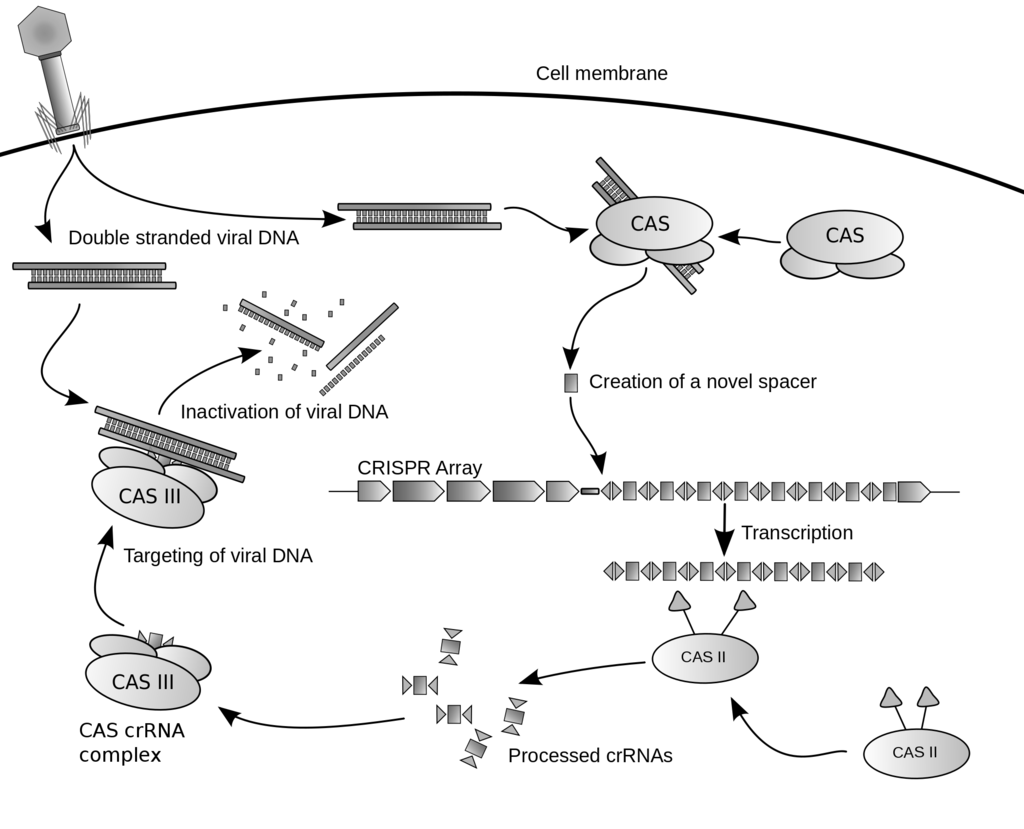 [Speaker Notes: Acquired (learned) versus innate immunity (restriction enzymes)]
CRISPR/Cas9 Overview
CRISPR = Clustered Regularly Interspaced Short Palindromic Repeats
Now is the preferred tool for genome editing because specificity determined by RNA which is much easier to modify than protein
Bacterial 
viral defense
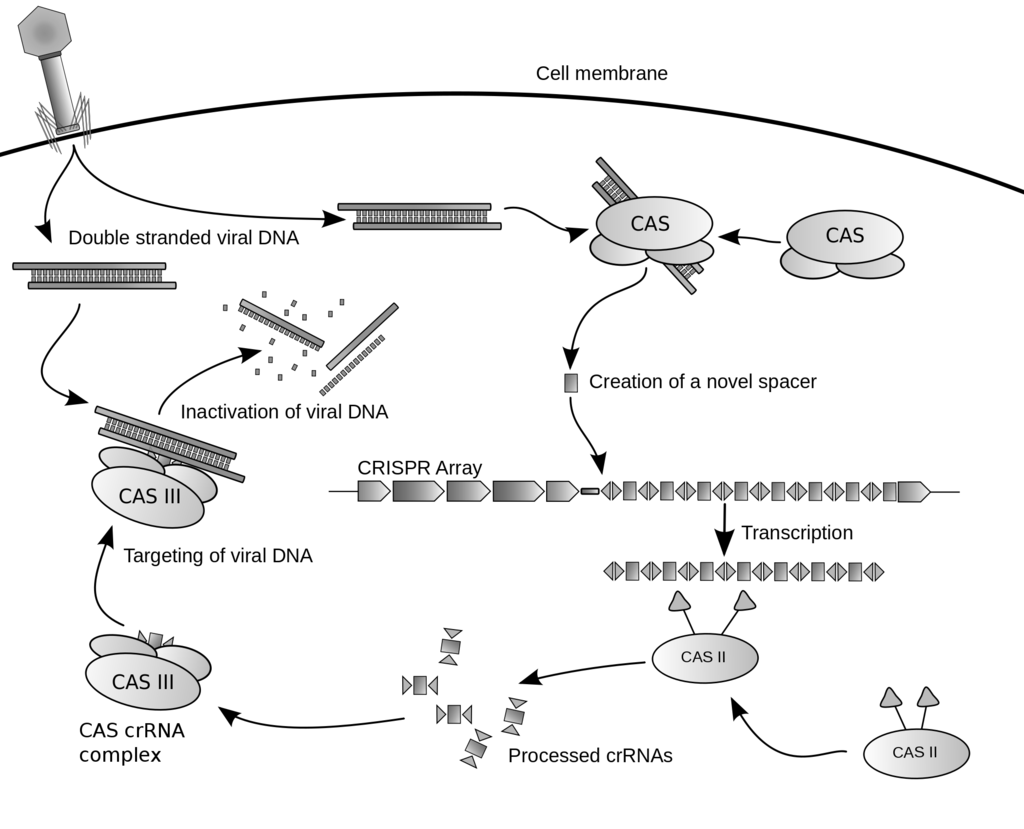 [Speaker Notes: Acquired (learned) versus innate immunity (restriction enzymes)]
CRISPR/Cas9 Overview
CRISPR = Clustered Regularly Interspaced Short Palindromic Repeats
Bacterial 
viral defense
“remembers”
foreign DNA
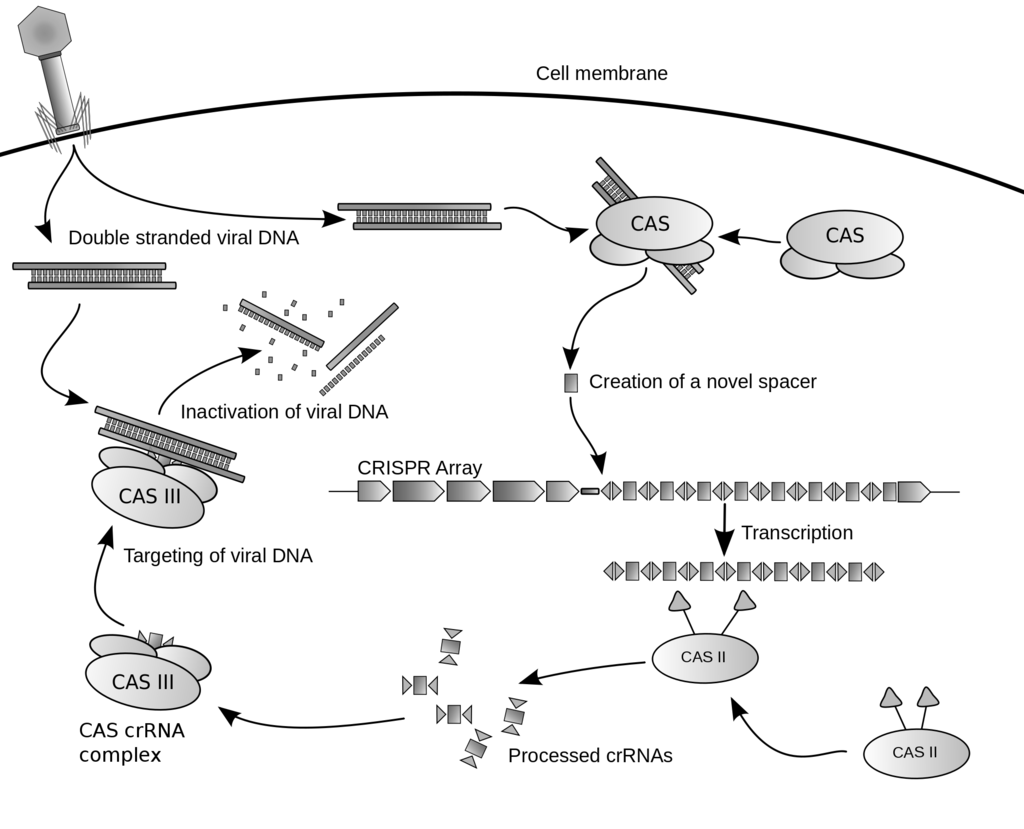 CRISPR/Cas9 Overview
CRISPR = Clustered Regularly Interspaced Short Palindromic Repeats
Bacterial viral defense
“remembers”
foreign DNA
Inserts short 
fragments of target
in genome
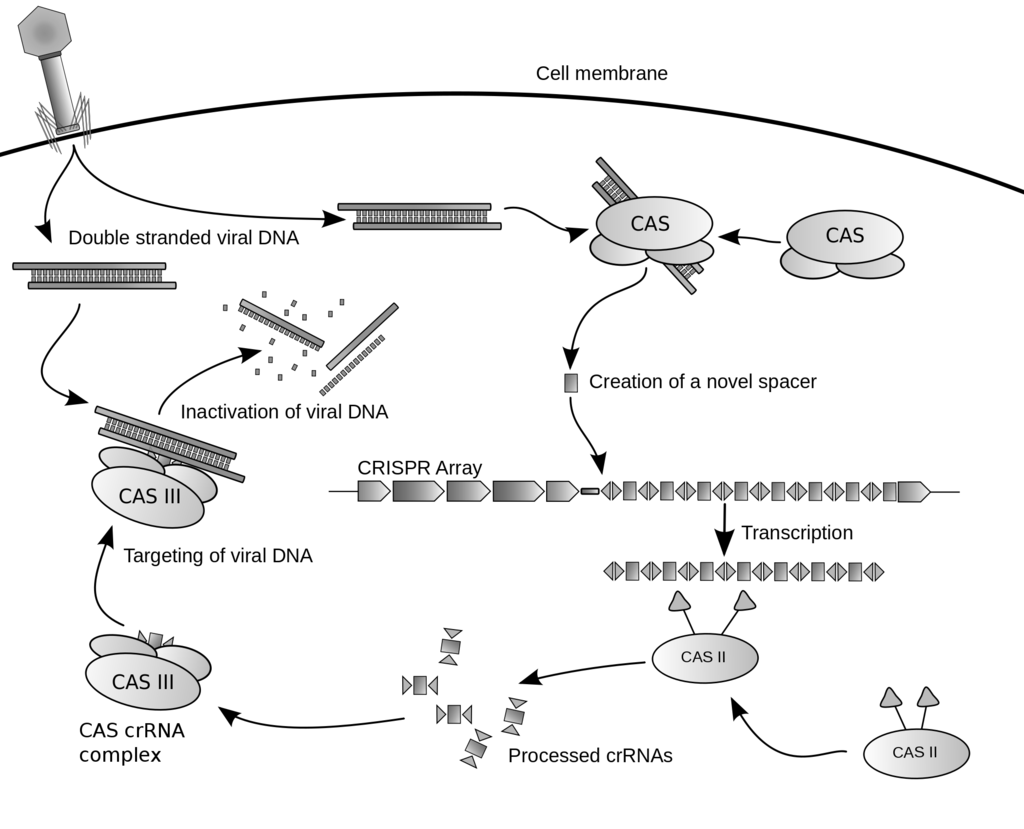 CRISPR/Cas9 Overview
CRISPR = Clustered Regularly Interspaced Short Palindromic Repeats
Bacterial viral defense
“remembers”
foreign DNA
Inserts short 
fragments of target
in genome
Transcribes target
and gRNA binds 
CAS protein
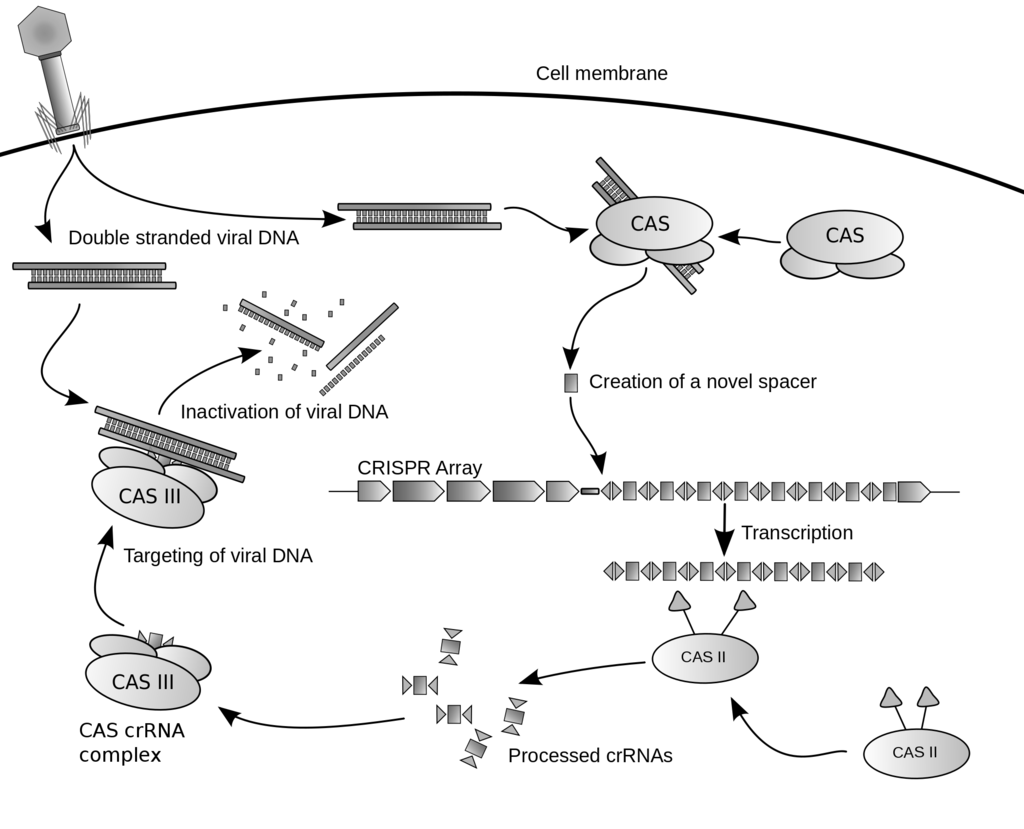 CRISPR/Cas9 Overview
CRISPR = Clustered Regularly Interspaced Short Palindromic Repeats
Bacterial viral defense
“remembers”
foreign DNA
Inserts short 
fragments of target
in genome
Transcribes target
and gRNA binds 
CAS protein
Cuts target 
dsDNA @ specific
sites bound by gRNA
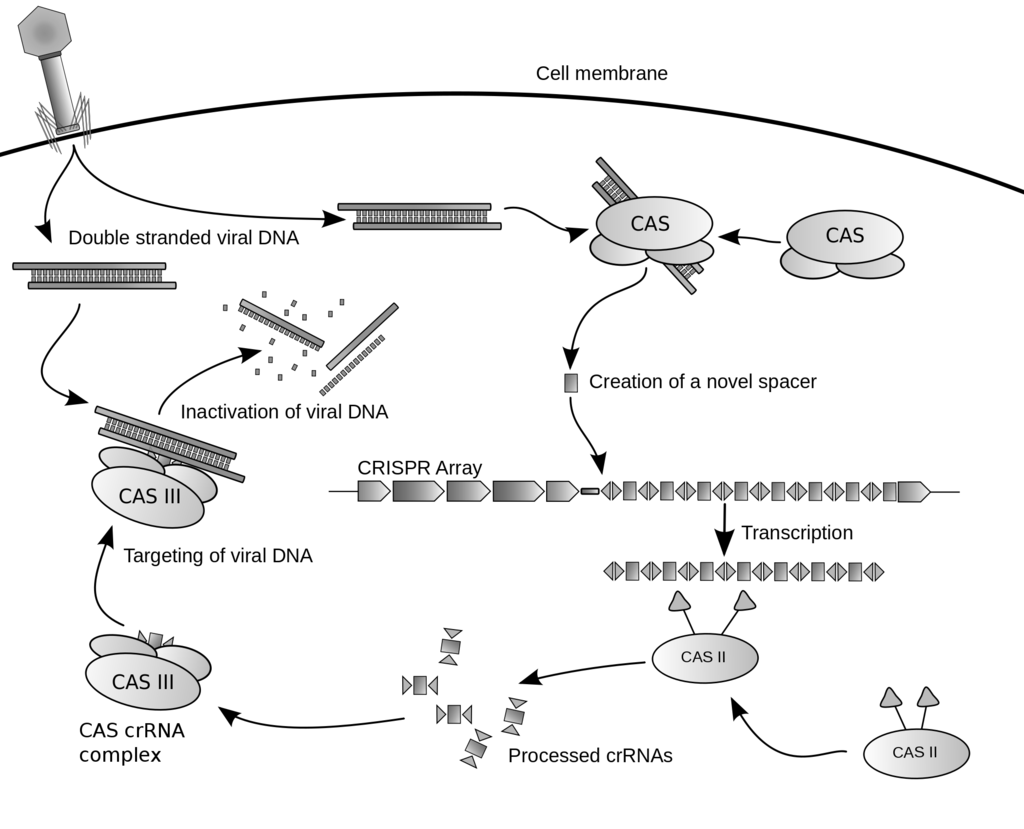 CRISPR/Cas9 Overview
CRISPR = Clustered Regularly Interspaced Short Palindromic Repeats
Bacterial viral defense
“remembers” foreign DNA
Cuts target dsDNA @ specific sites
CRISPR were accidentally discovered as part of iap gene cloned by Yoshizumi Ishino in 1987
CRISPR/Cas9 Overview
CRISPR = Clustered Regularly Interspaced Short Palindromic Repeats
Bacterial viral defense
“remembers” foreign DNA
Cuts target dsDNA @ specific sites
CRISPR were accidentally discovered as part of iap gene cloned by Yoshizumi Ishino in 1987
Similar clusters of interrupted direct repeats were described in Mycobacterium tuberculosis in 1993
[Speaker Notes: Since have been found in 40% of eubacteria and 90% o archaebacteria
characterized by short direct repeats interrupted at regular intervals by unique spacer sequences.]
CRISPR/Cas9 Overview
CRISPR were accidentally discovered as part of iap gene cloned by Yoshizumi Ishino in 1987
Similar clusters of interrupted direct repeats were described in Mycobacterium tuberculosis in 1993
2002 Jansen et al identify homologous cas (CRISPR-associated) genes
Contained nuclease and helicase motifs
Proposed that it is an adaptive immune system
[Speaker Notes: Can “vaccinate” themselves by integrating new sequences into the pre-existing CRISPR locus]
CRISPR/Cas9 Overview
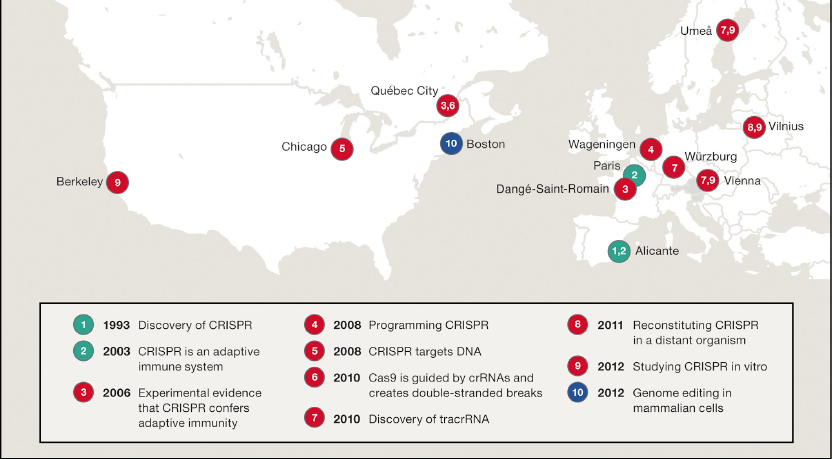 3 stages:
Adaptation
Inserting fragments of target in CRISPR locus
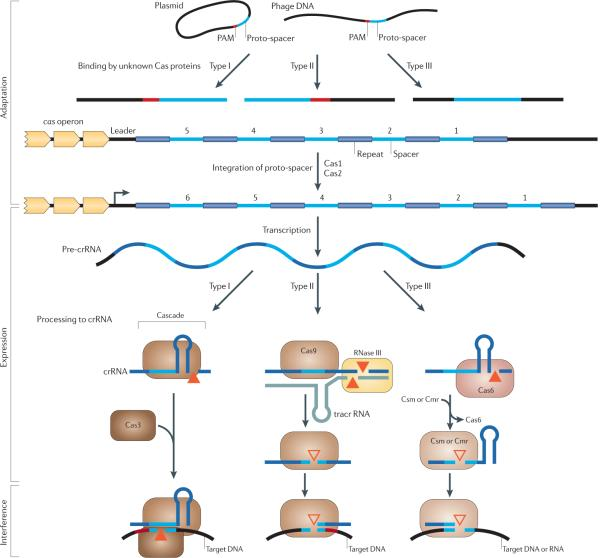 Adaptation
Inserting fragments of target in CRISPR locus
Expression: transcribing the CRISPR locus, processing crRNA & associating with CAS proteins
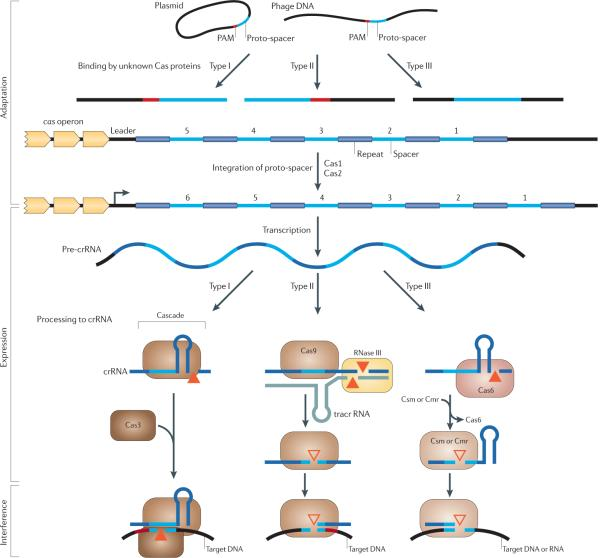 Adaptation
Inserting fragments of target in CRISPR locus
Expression: transcribing the CRISPR locus, processing crRNA & associating with CAS proteins
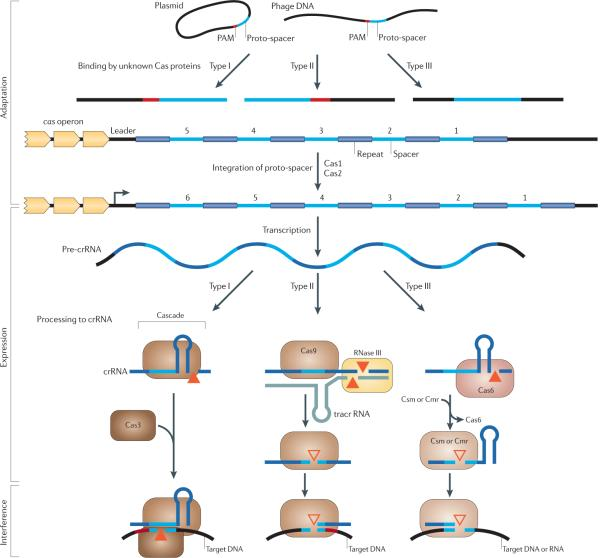 Adaptation
Inserting fragments of target in CRISPR locus
Expression: transcribing the CRISPR locus and processing cRNA
 Interference: cleaving the
target
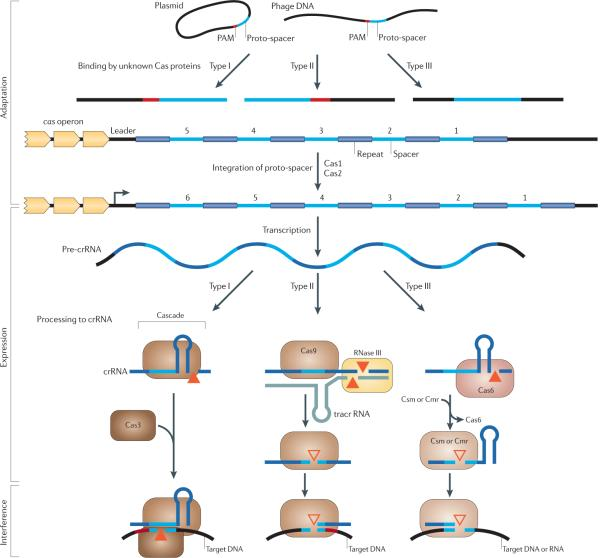 CRISPR/Cas9
3 types identified
Class II type 2 is simplest
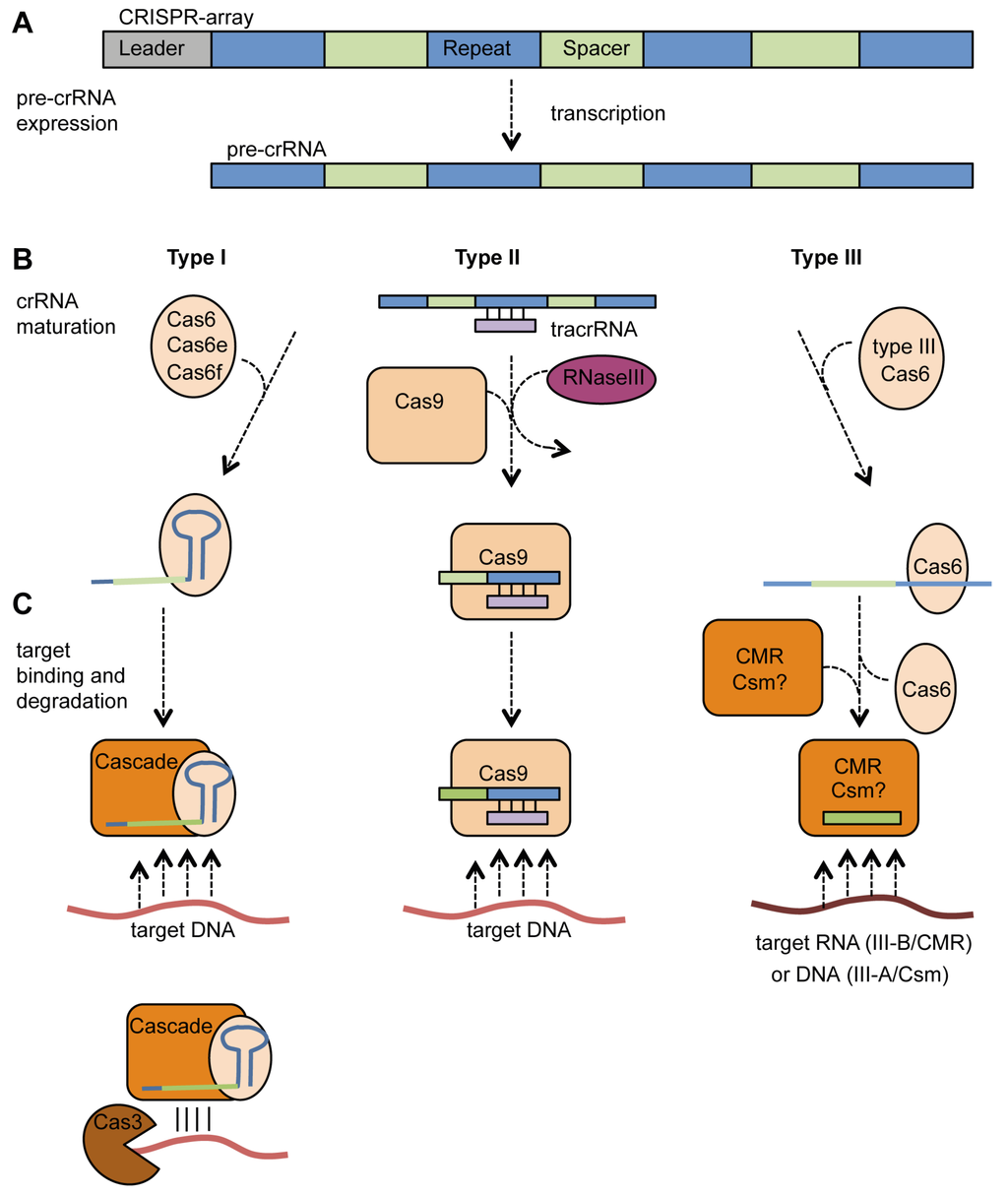 CRISPR/Cas9
3 types identified
Class II type 2 is simplest
Others have ≥ 8 proteins
(but only 1 crRNA)
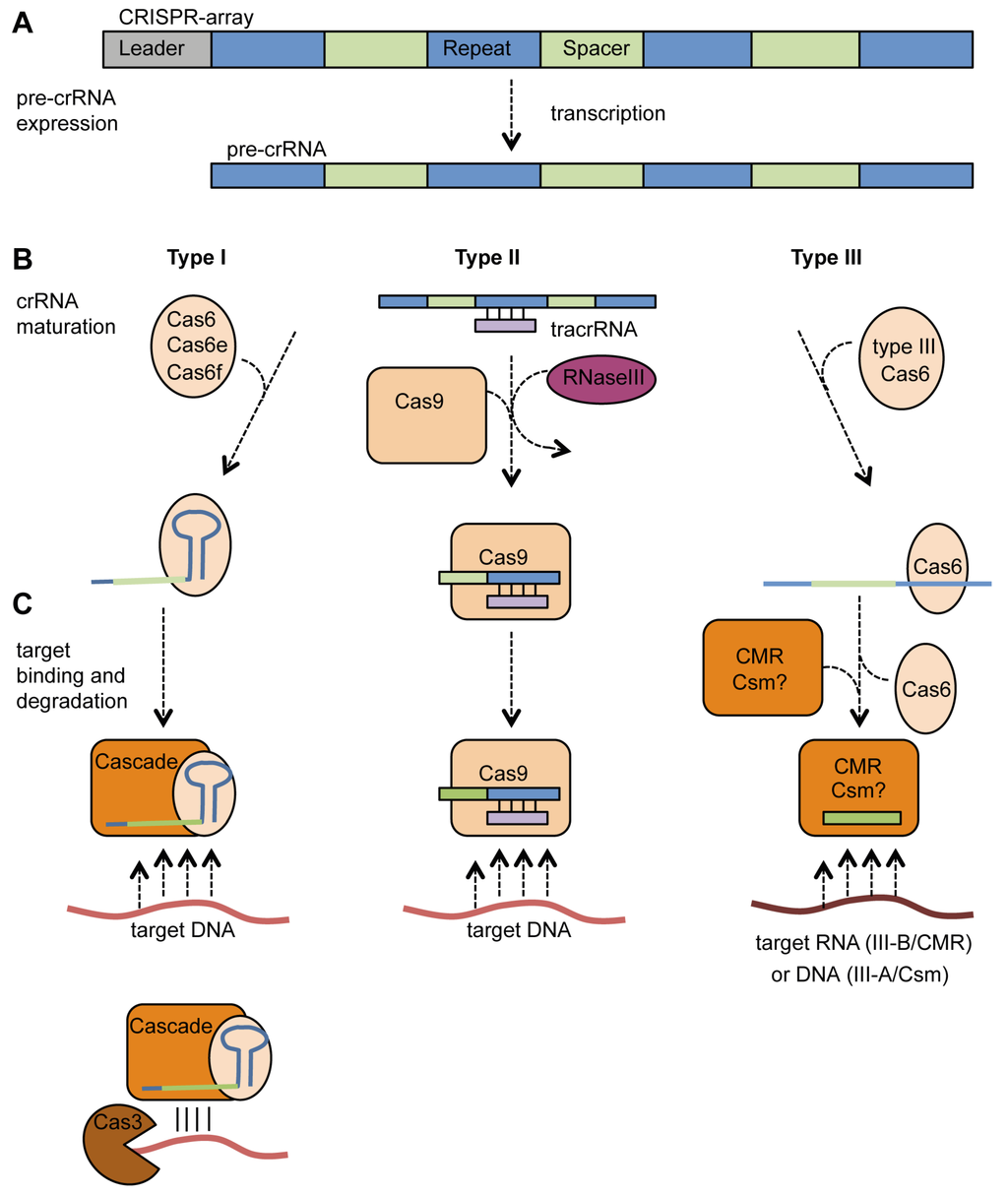 CRISPR/Cas9
3 types identified
Class II type 2 is 
simplest
Transcribe tracRNA & pre-crRNA then process with RnaseIII & Cas9
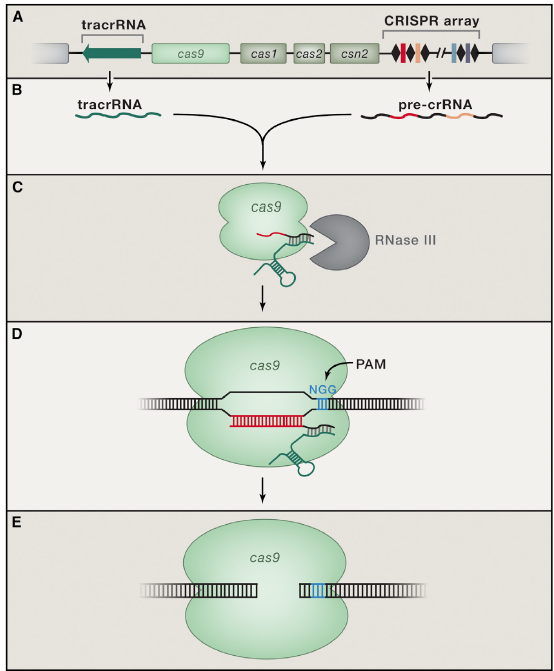 CRISPR/Cas9
3 types identified
Class II type 2 is 
simplest
Transcribe tracRNA & pre-crRNA then process with RnaseIII & Cas9
Complex binds target that matches crRNA
PAM (protospacer adjacent motif) must be 3’ to crRNA
Handle for Cas9
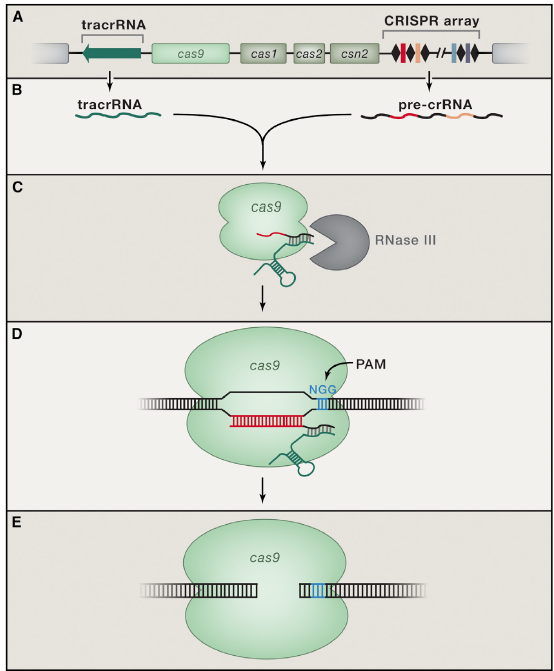 CRISPR/Cas9
3 types identified
Class II type 2 is 
simplest
Transcribe tracRNA & pre-crRNA then process with RnaseIII & Cas9
Complex binds target that matches crRNA
PAM (protospacer adjacent motif) must be 3’ to crRNA
Handle for Cas9
Upon binding Cas9 cleaves target 3 bp 5’ to PAM site
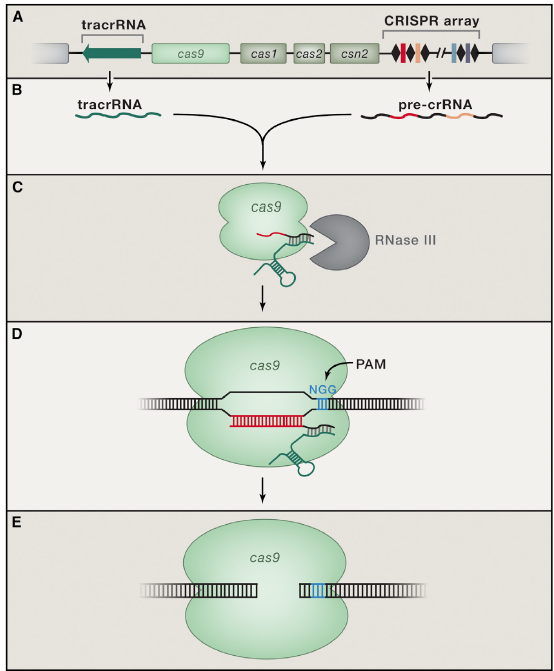 CRISPR/Cas9
Can fuse crRNA & tracrRNA into a single RNA & still works
Call the crRNA the gRNA
Design it to bind target sequence
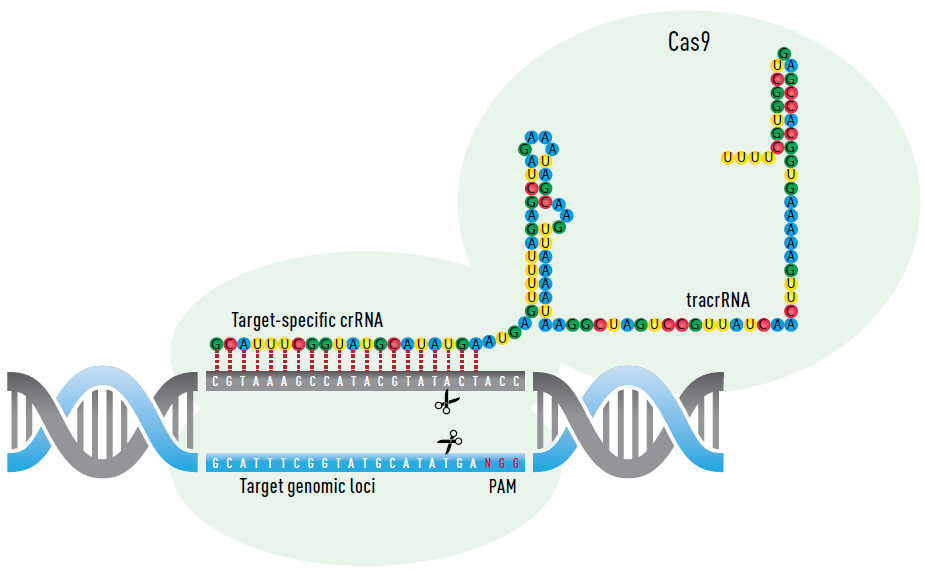 CRISPR/Cas9
Fuse crRNA & tracrRNA into a single RNA & still works
Call the crRNA the gRNA
Design it to bind target sequence
Can then destroy or replace target depending on type of cut & way it is repaired
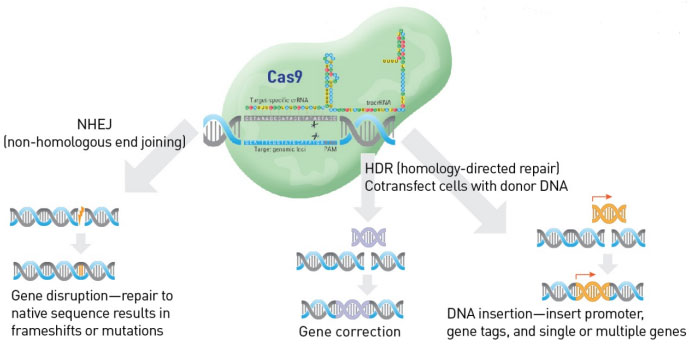 CRISPR/Cas9
Can then destroy or replace target depending on type of cut & way it is repaired
Native Cas9 makes “blunt” ds-breaks – usually repaired by error-prone NHEJ
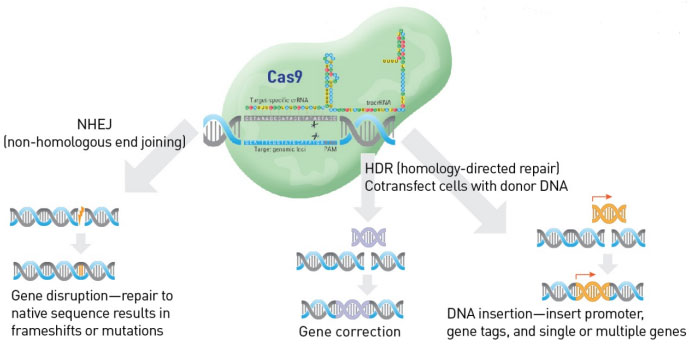 CRISPR/Cas9
Native Cas9 makes “blunt” ds-breaks – usually repaired by error-prone NHEJ
HNH domain cuts the complementary strand
Ruv-C domain cuts the other strand
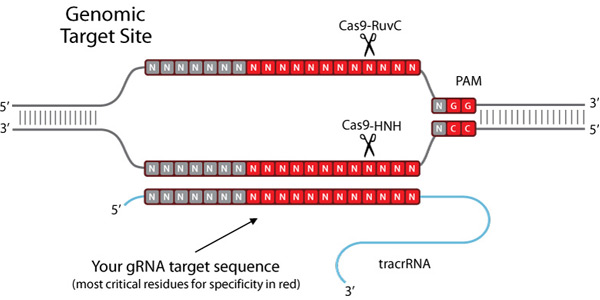 CRISPR/Cas9
Native Cas9 makes “blunt” ds-breaks – usually repaired by error-prone NHEJ
HNH domain cuts the complementary strand
Ruv-C domain cuts the other strand
Can modify Cas9 so only cuts one strand (nickase)
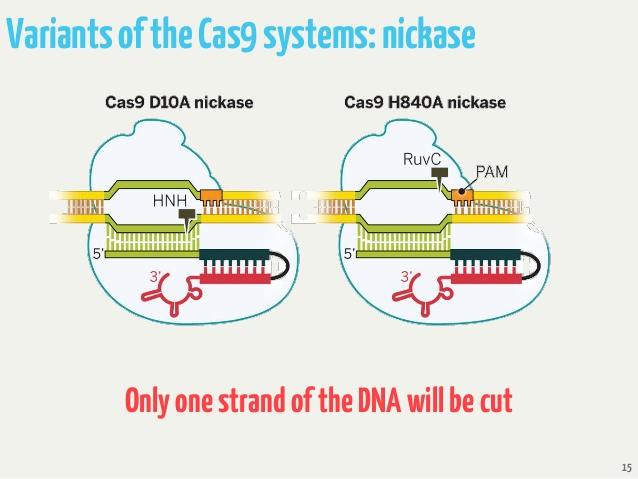 CRISPR/Cas9
Can modify Cas9 so only cuts one strand (nickase)
Can then target ds-breaks for gene replacement by homologous recombination
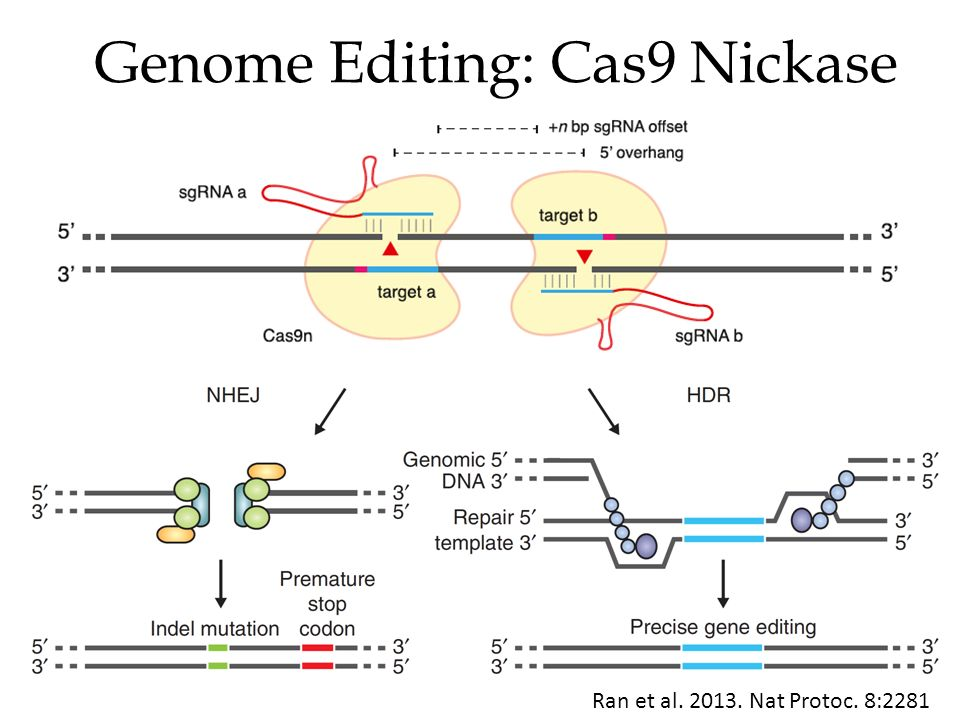 CRISPR/Cas9
Can modify Cas9 so only cuts one strand (nickase)
Can then target ds-breaks for gene replacement by homologous recombination
But must design 2 sgRNAs with correct offset
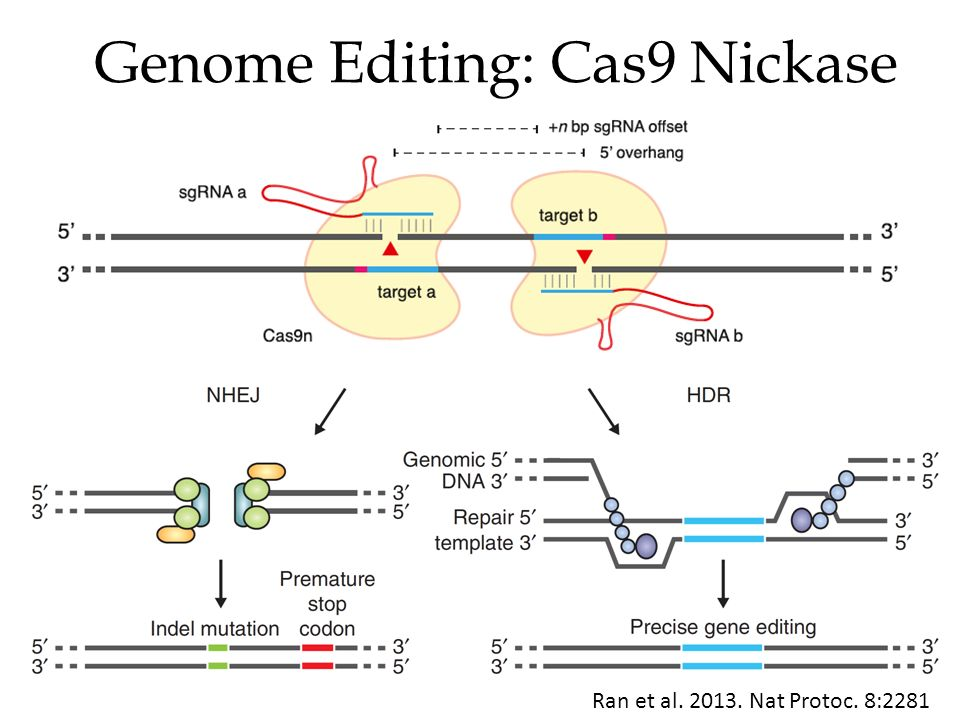 CRISPR/Cas9
Can modify Cas9 so only cuts one strand (nickase)
Can then target ds-breaks for gene replacement by homologous recombination
But must design 2 sgRNAs with correct offset. PAM complicates!
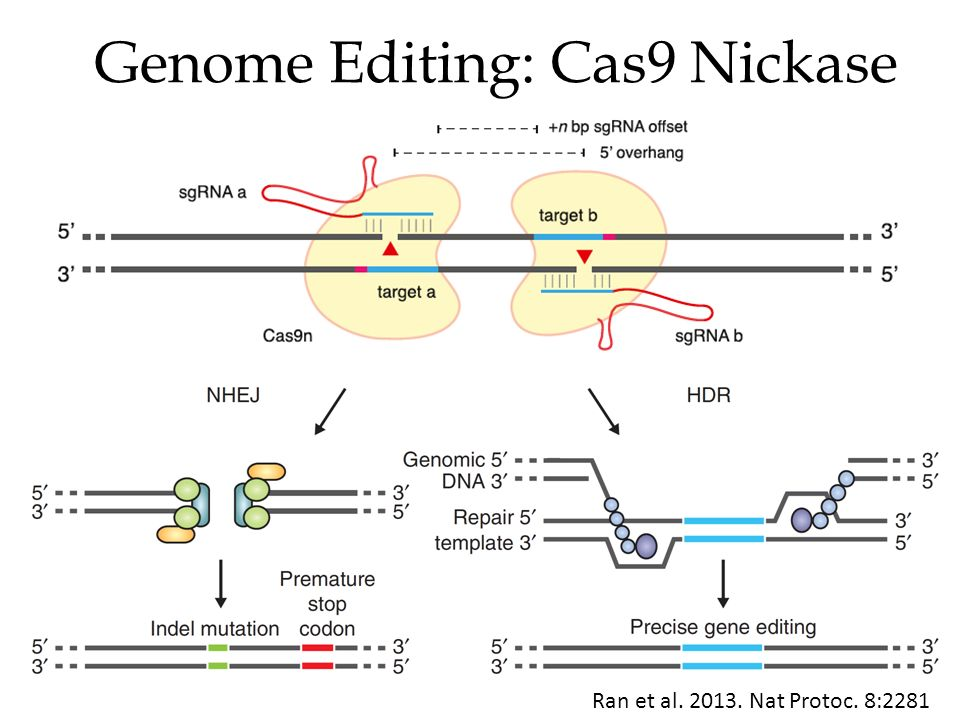 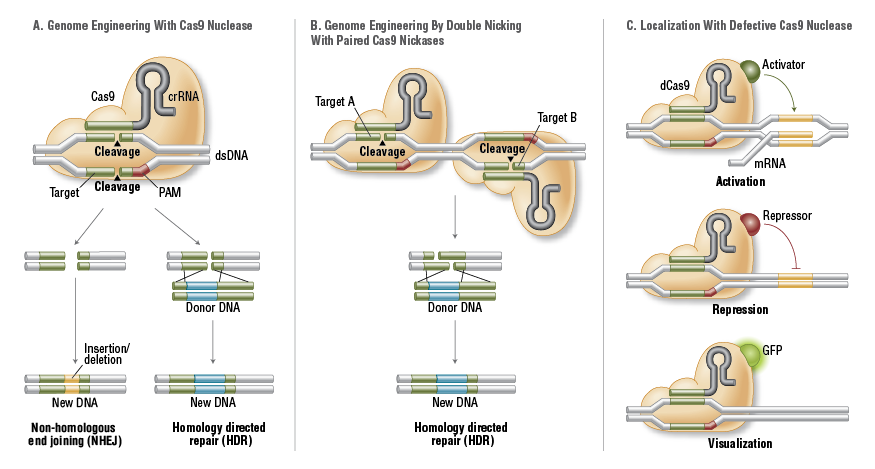 CRISPR/Cas9
HNH domain cuts the complementary strand
Ruv-C domain cuts the other strand
Can modify Cas9 so doesn’t cut at all (dCas9)
Will then bind sequences complementary to gRNA
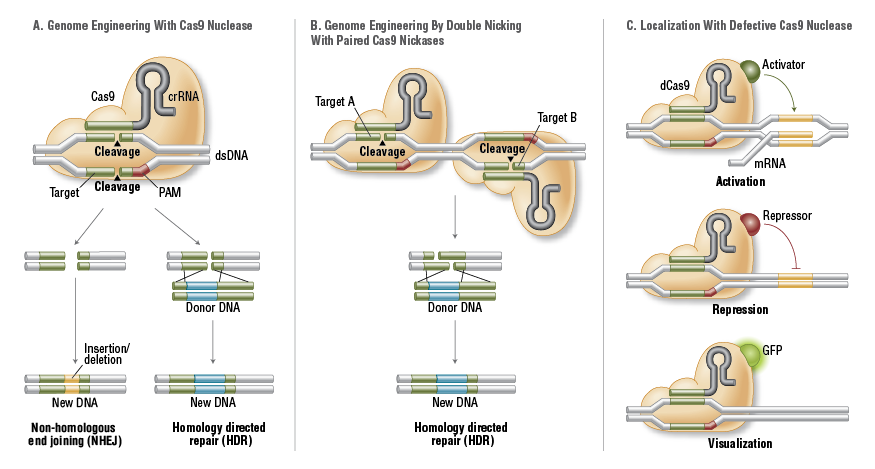 CRISPR/Cas9
HNH domain cuts the complementary strand
Ruv-C domain cuts the other strand
Can modify Cas9 so doesn’t cut at all (dCas9)
Will then bind sequences complementary to gRNA
Can fuse many different functional domains
CRISPR/Cas9
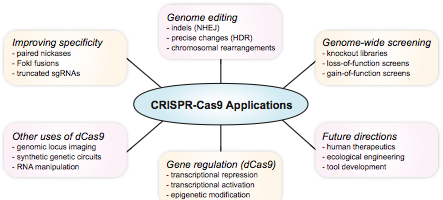 CRISPR/Cpf1
Identified by bioinformatics DOI: http://dx.doi.org/10.1016/j.cell.2015.09.038

Only one RNA
5 nt staggered cuts
Different PAM
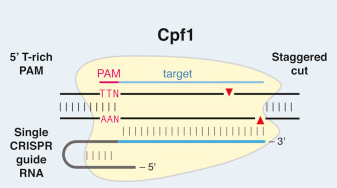 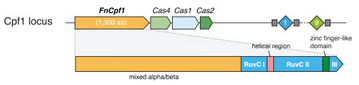 [Speaker Notes: 5 nt stagger means don’t need separate nickase]
Expanding to smaller Cas9, with new PAM sequences:
ortholog from Campylobacter jejuni is 984 aa, 2.95 kb cf Streptococcus pyogenes is 1,368 aa, 4.10 kbp
Has never been shown to induce targeted mutagenesis in humans or other Eukaryotes
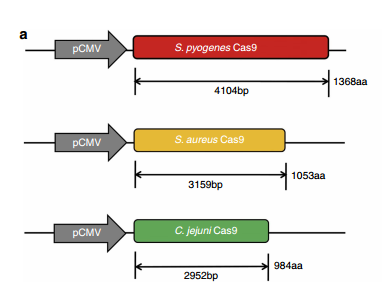 CRISPR/Cas9
Pro
Very easy
Can target multiple sequences
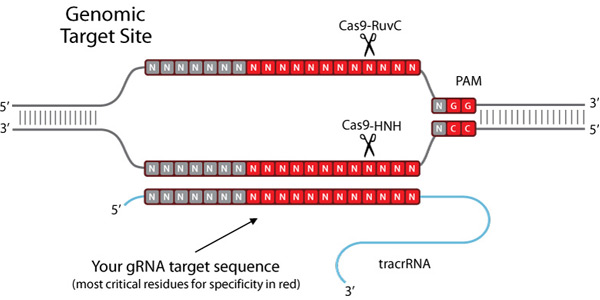 CRISPR/Cas9
Pro
Very easy (and fast)
Can target multiple sequences
High efficiency
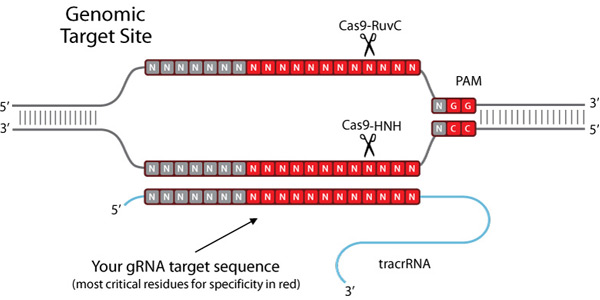 CRISPR/Cas9
Pro
Very easy (and fast)
Can target multiple sequences
High efficiency
Cons:
PAM sequence limits potential targets
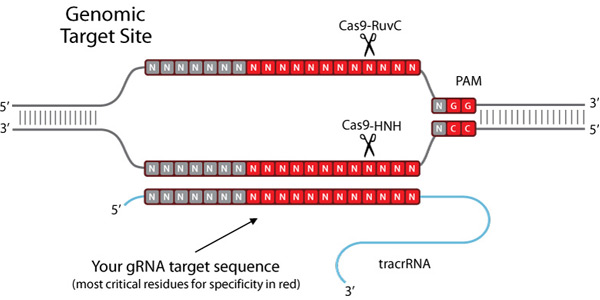 CRISPR/Cas9
Cons:
PAM sequence limits potential targets
CAS9 is fairly large
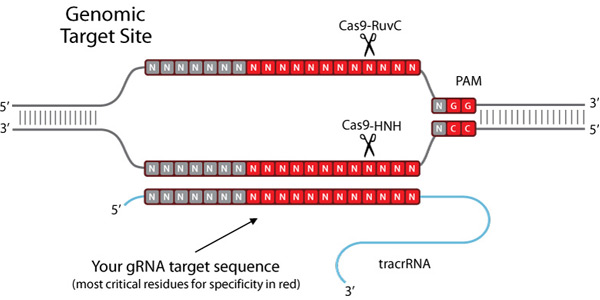 CRISPR/Cas9
Cons:
PAM sequence limits potential targets
CAS9 is fairly large
Offsite targets
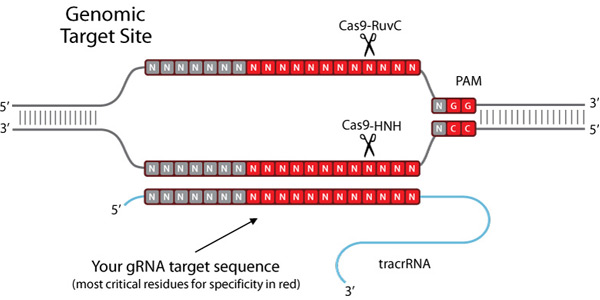 CRISPR/Cas9
Cons:
PAM sequence limits potential targets
CAS9 is fairly large
Offsite targets
Usually use transgenes to express gRNA &Cas9
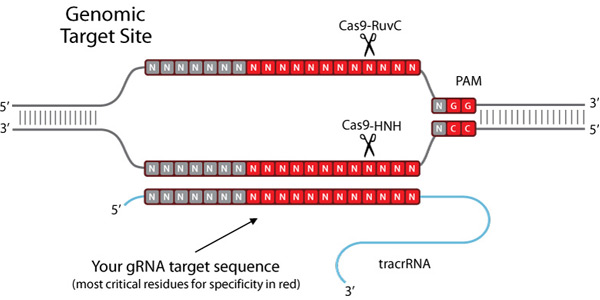 CRISPR/Cas9
Cons:
PAM sequence limits potential targets
CAS9 is fairly large
Offsite targets
Usually use transgenes to express gRNA &Cas9
Many recent studies have used RNA and protein: no DNA!
Immature wheat embryos, lettuce
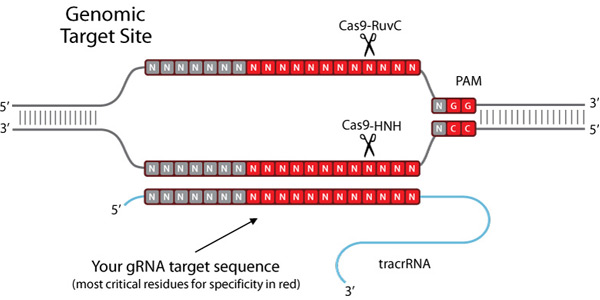 CRISPR/Cas9
Results:
Lots of plants have been edited to knockout genes
Increased lycopene in tomato
5x by knocking out 5 
carotenoid metabolism genes
Knocking out barley MORC1
increased resistance to fungi
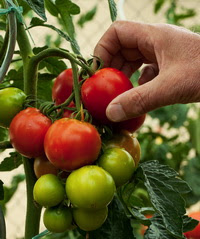 [Speaker Notes: Including sugar transporters, ADH, etc]
CRISPR/Cas9
Results:
Lots of plants have been edited to knockout genes
Increased lycopene in tomato
5x by knocking out 5 
carotenoid metabolism genes
Knocking out barley MORC1
increased resistance to fungi
Knocking out rice Sweet14
sugar transporter increased
resistance to Xanthomonas
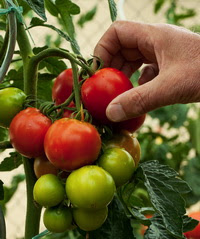 [Speaker Notes: Including sugar transporters, ADH, etc]
CRISPR/Cas9
Results:
Lots of plants have been edited to knockout genes
Also used to knockout virus genes
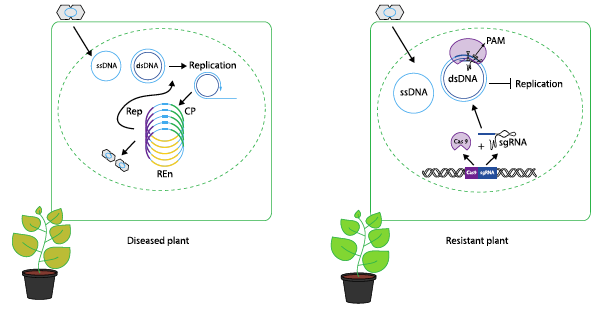 [Speaker Notes: Including sugar transporters, ADH, etc]
CRISPR/Cas9
Results:
Lots of plants have been edited to knockout genes
Also used to knockout virus genes
Or host genes needed by virus
Potyviruses need host eIF(iso)4E
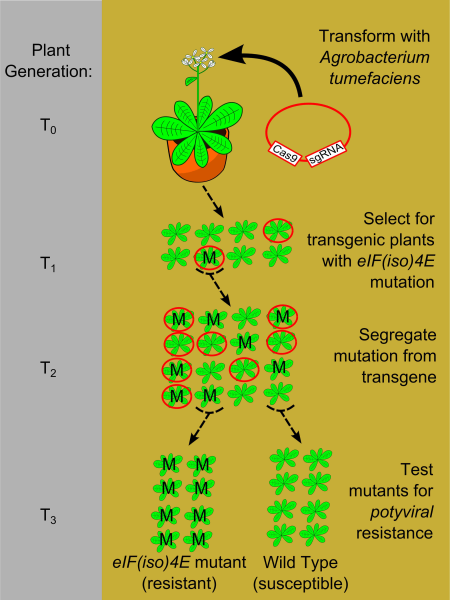 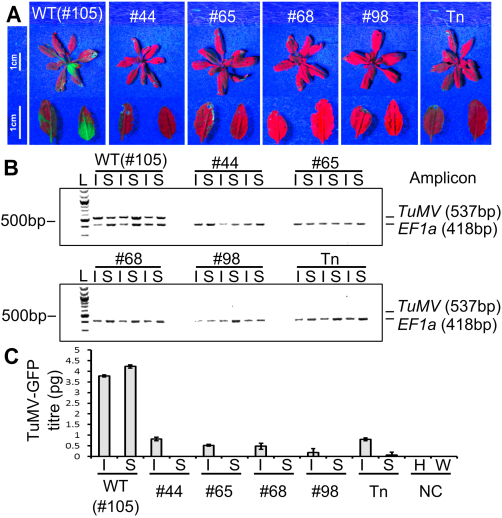 [Speaker Notes: Including sugar transporters, ADH, etc]
CRISPR/Cas9
Results:
Lots of plants have been edited to knockout genes
Some have been engineered to add a superior allele
Round-up resistance in cassava
N-efficiency in rice
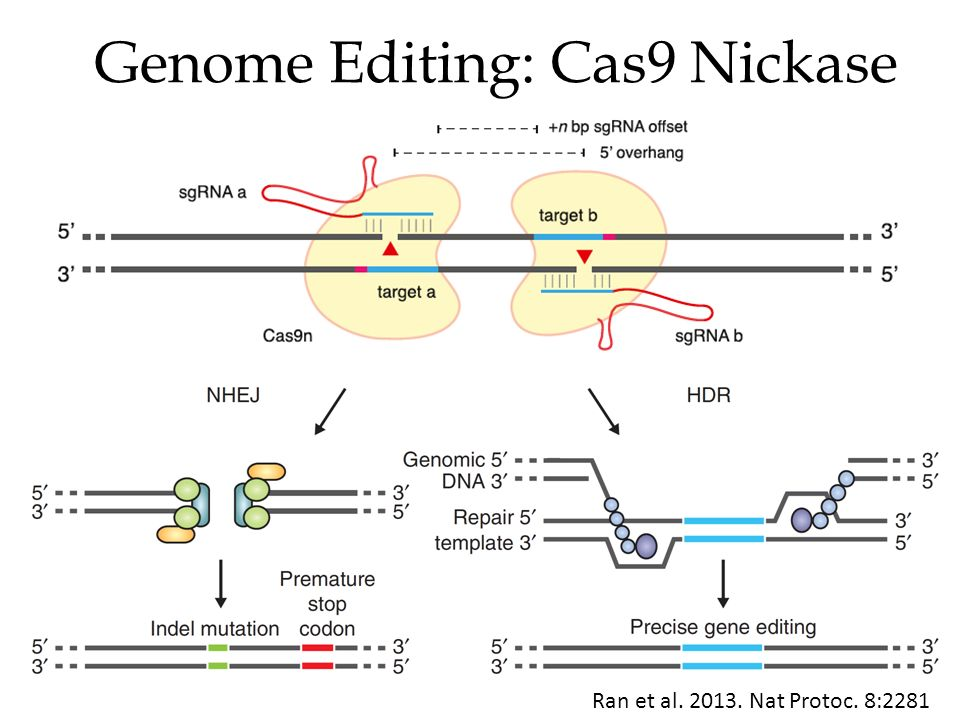 CRISPR/Cas9
Results:
Lots of plants have been edited to knockout genes
Some have been engineered to add a superior allele
Experimentally have made synthetic transcriptional activators
Fused to Cas9  (d)
Interacting with tracR
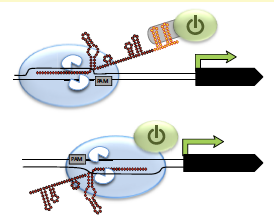 CRISPR/Cas9
Results:
Lots of plants have been edited to knockout genes
Some have been engineered to add a superior allele
Experimentally have made synthetic transcriptional activators
Experimentally have made synthetic transcriptional repressors
Fused to Cas9  (d)
Interacting with tracR
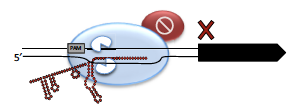 CRISPR/Cas9
Results:
Lots of plants have been edited to knockout genes
Some have been engineered to add a superior allele
Experimentally have made synthetic transcriptional activators
Experimentally have made synthetic transcriptional repressors
Fused to Cas9  (d)
Interacting with tracR
Also have Crispr-Cas9(d) that bind cds and block elongation
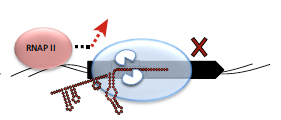 CRISPR/Cas9
Results:
Lots of plants have been edited to knockout genes
Some have been engineered to add a superior allele
Experimentally have made synthetic transcriptional activators
Experimentally have made synthetic transcriptional repressors
Experimentally have made synthetic fluorescent reporters
Used to track DNA in living cells
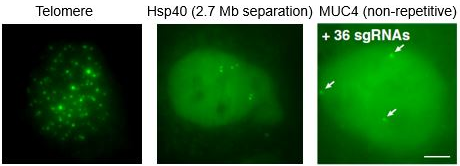 CRISPR/Cas9
Results:
Lots of plants have been edited to knockout genes
Some have been engineered to add a superior allele
Experimentally have made synthetic transcriptional activators
Experimentally have made synthetic transcriptional repressors
Experimentally have made synthetic fluorescent reporters
Used to track DNA in living cells
Used to track RNA in living cells
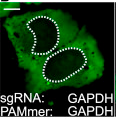 Getting rid of transgenes
Cross them out
OK for getting rid of gene-editor
Very tricky for getting rid of GMO
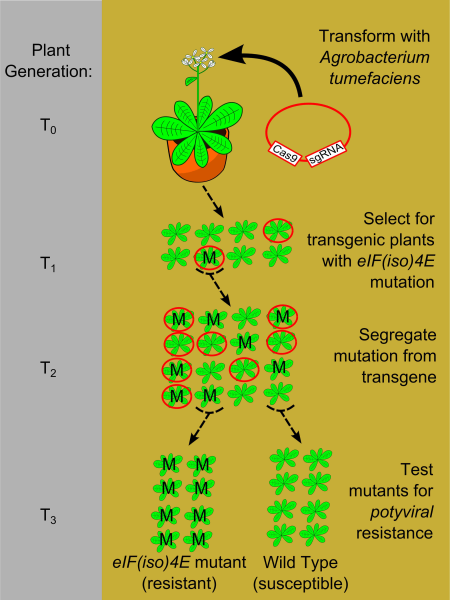 Getting rid of transgenes
Cross them out
OK for getting rid of gene-editor
Very tricky for getting rid of GMO
Edit without a transgene
Deliver DNA by transient expression (hit and run)
Express protein that does its job before DNA is degraded
Use Agrobacterium, biolistics, protoplasts
Getting rid of transgenes
Cross them out
OK for getting rid of gene-editor
Very tricky for getting rid of GMO
Edit without a transgene
Deliver DNA by transient expression (hit and run)
Deliver DNA with a virus
in plants are rarely integrated into the genome
Reason for concern about the size of the Cas9 protein
Getting rid of transgenes
Cross them out
OK for getting rid of gene-editor
Very tricky for getting rid of GMO
Edit without a transgene
Deliver DNA by transient expression (hit and run)
Deliver DNA with a virus
Deliver pre-assembled crispr-Cas9 complex
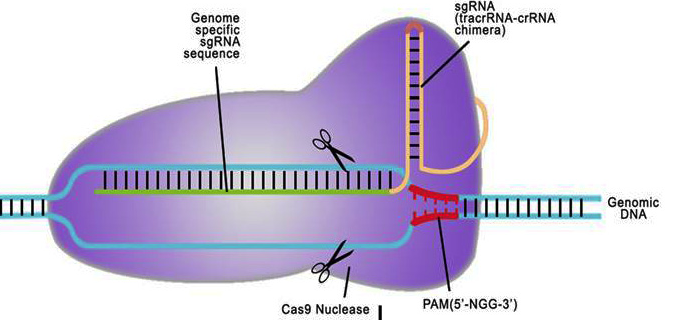